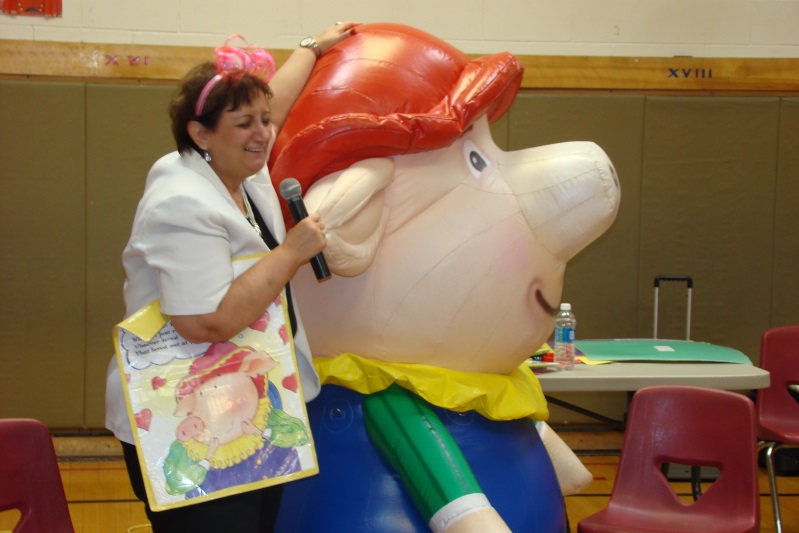 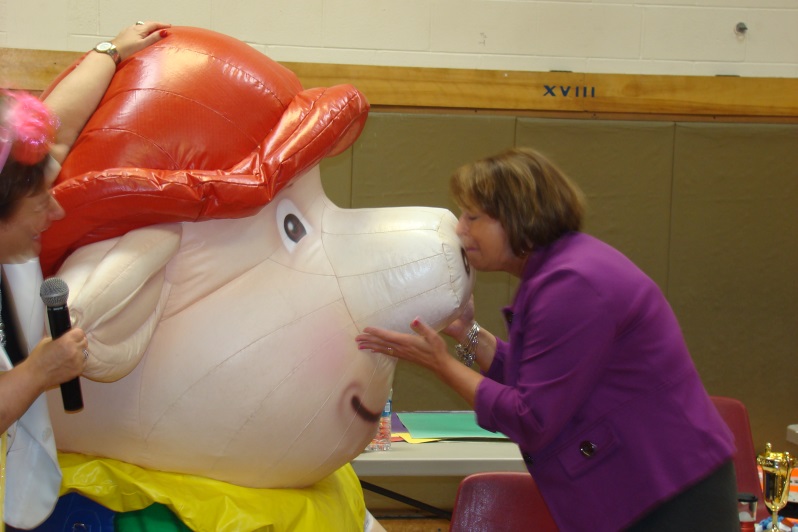 Kalli Dakos
Visits A.J. and Cayuga!
April 2017
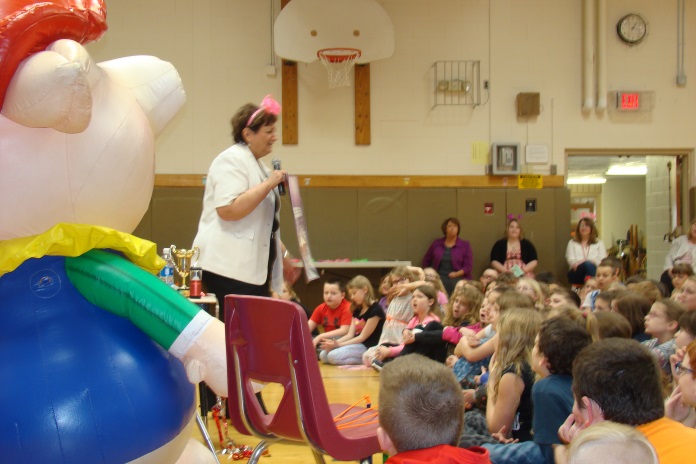 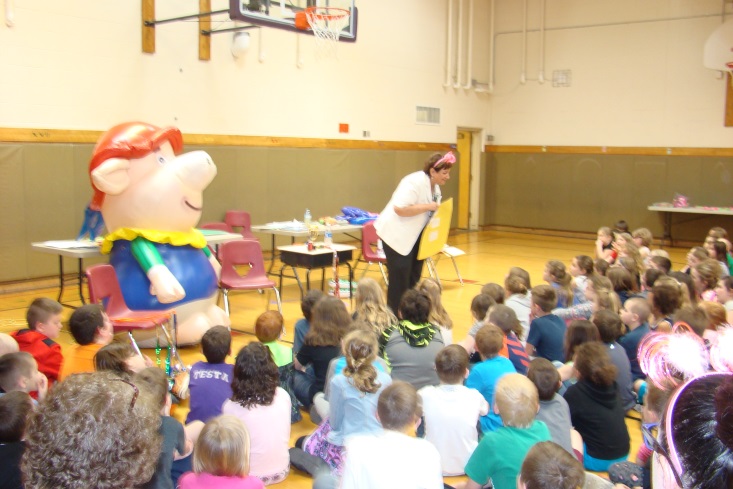 Mrs. LaDouce Promised to Kiss a Pig!
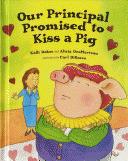 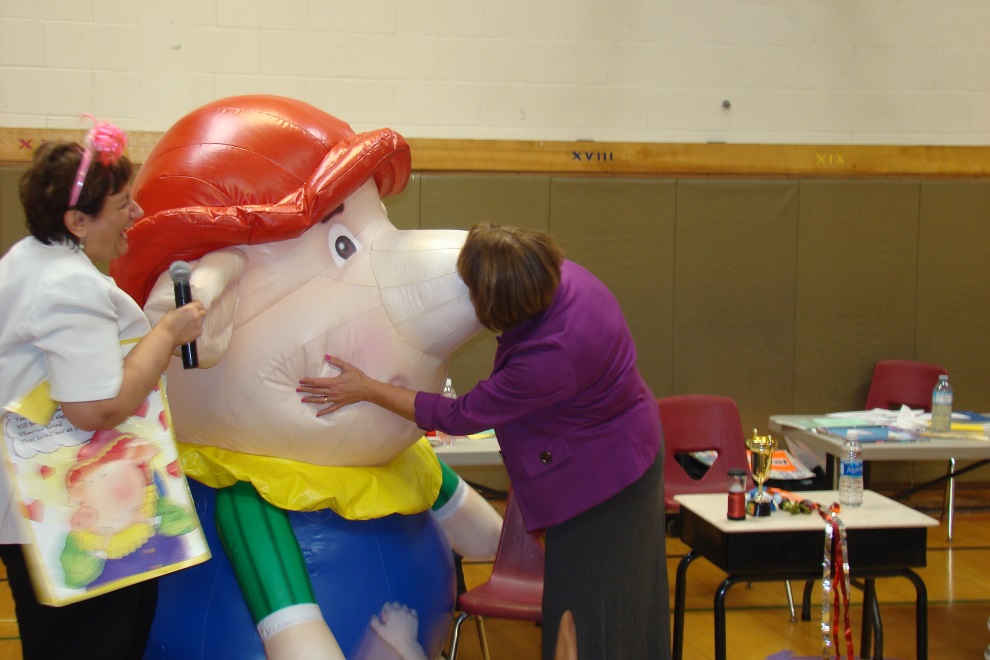 Kalli Dakos makes us excited about poetry!
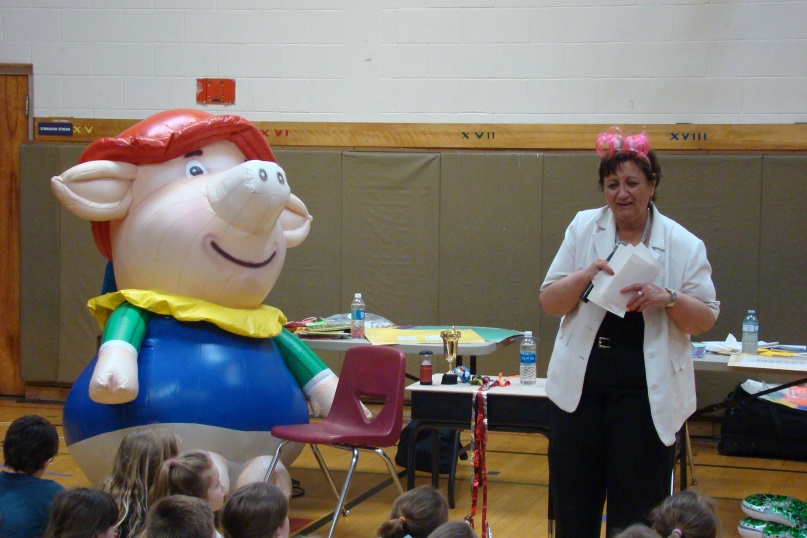 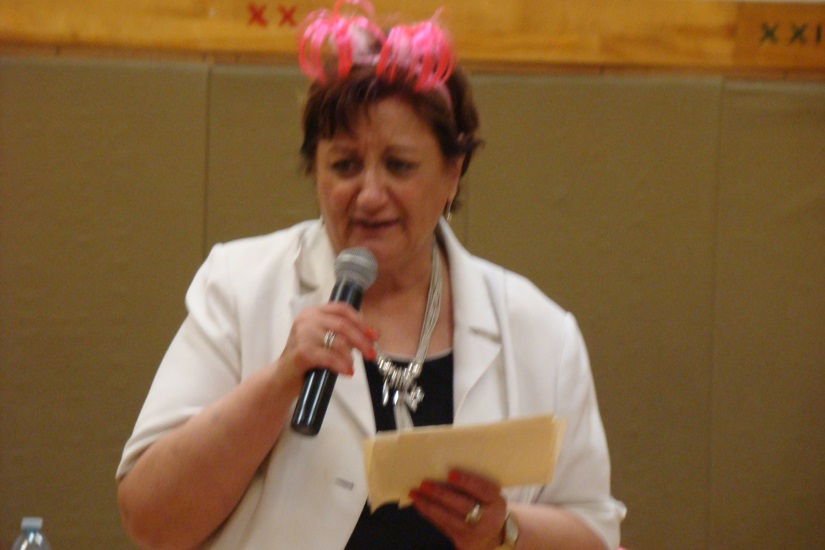 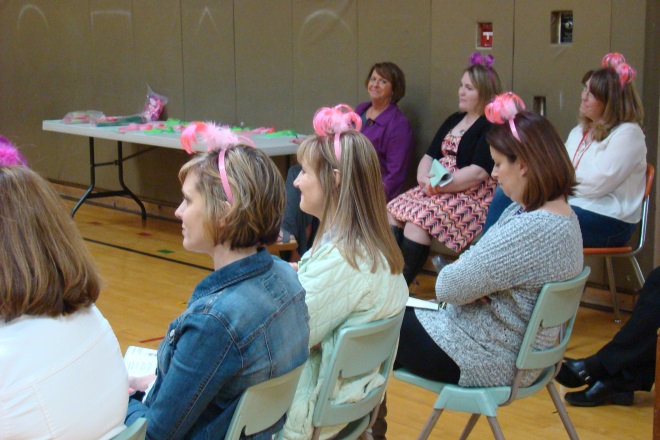 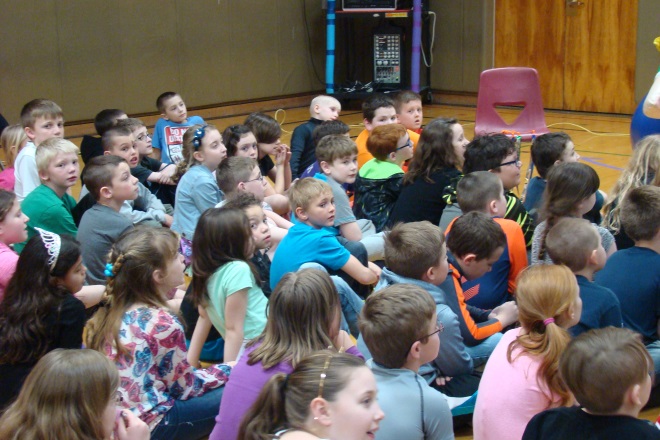 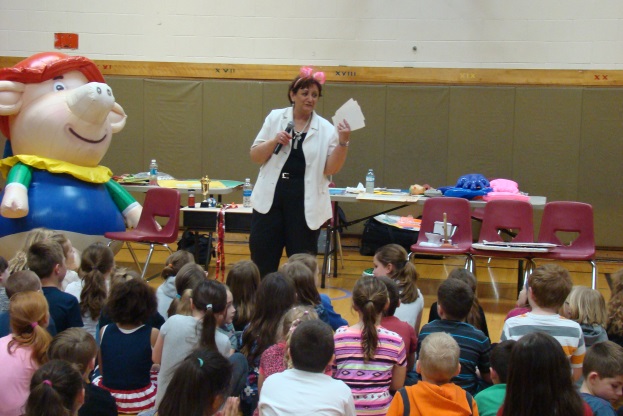 More fun with Kalli Dakos!
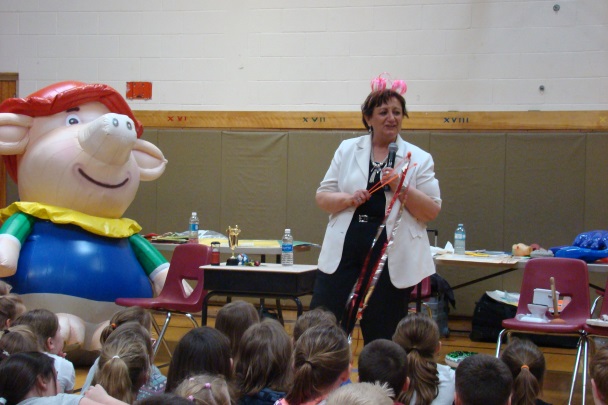 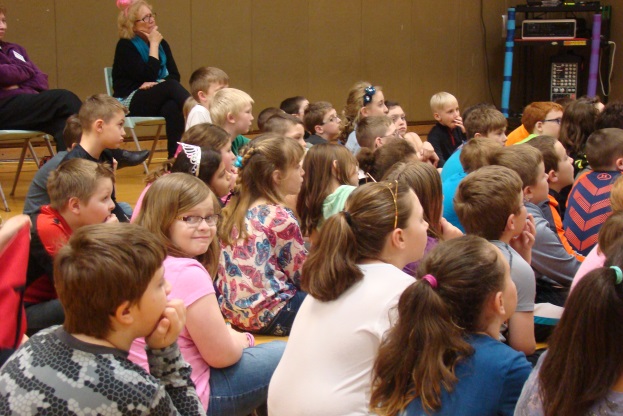 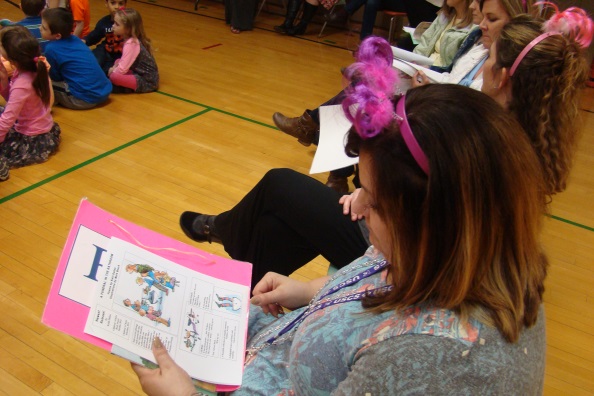 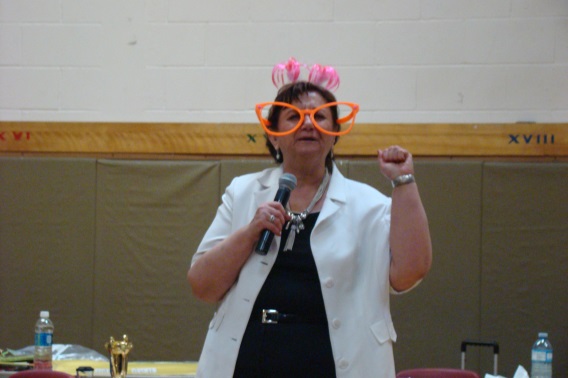 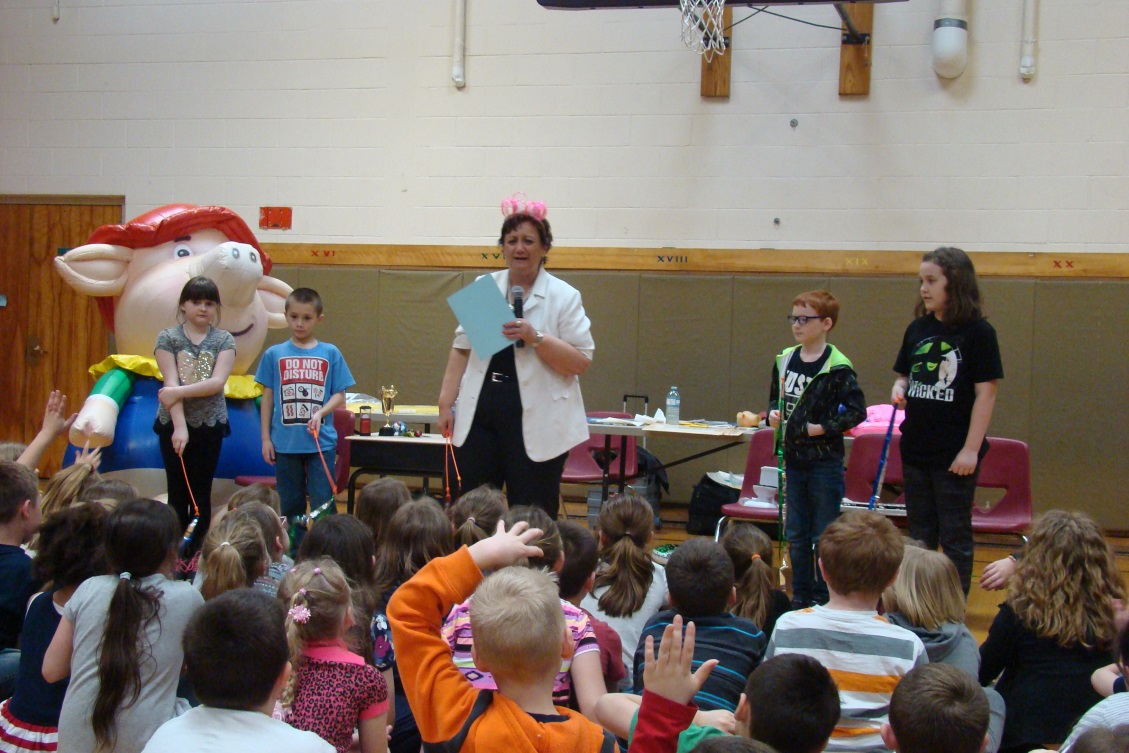 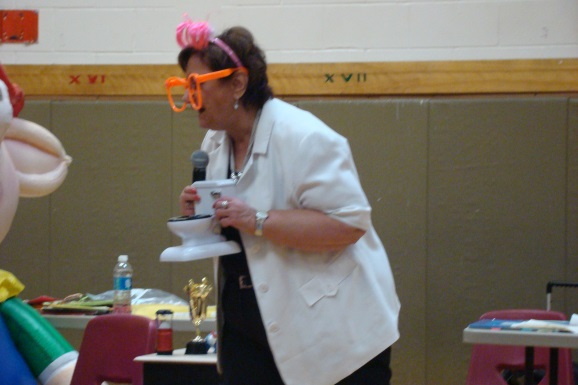 Poetry is fun!
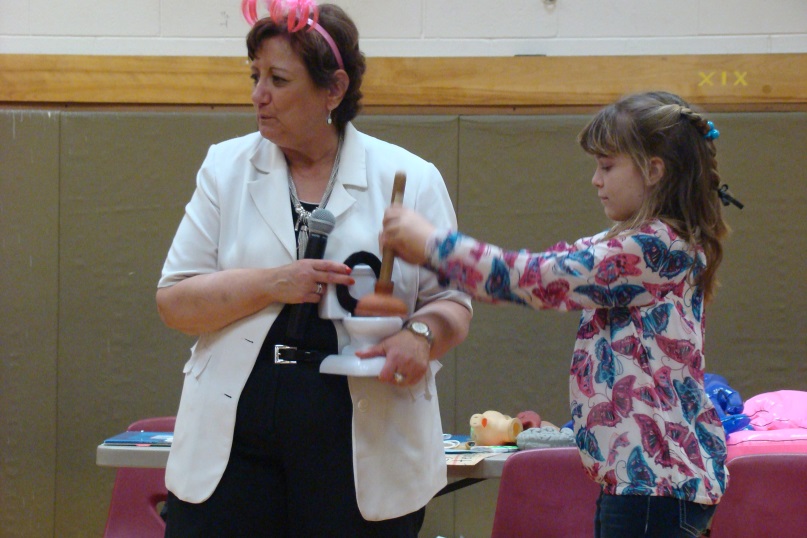 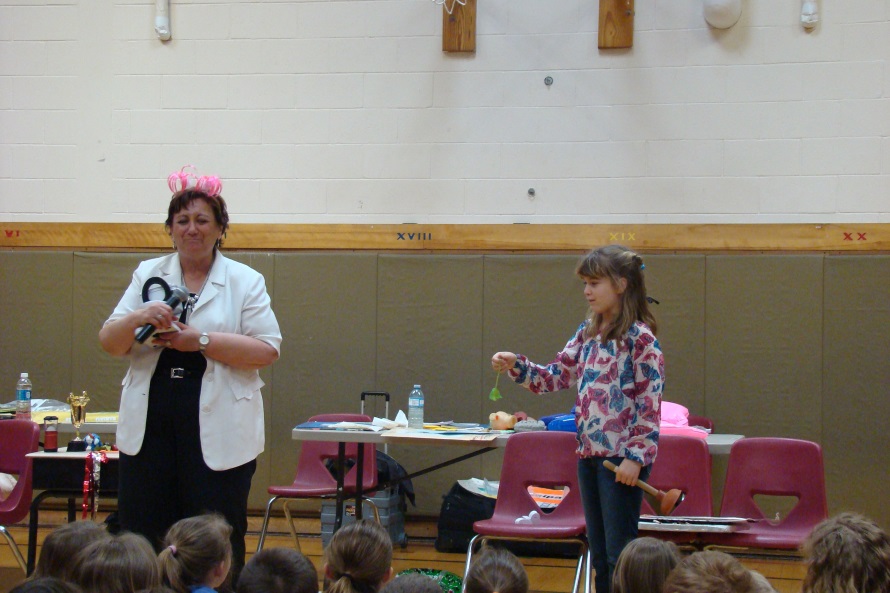 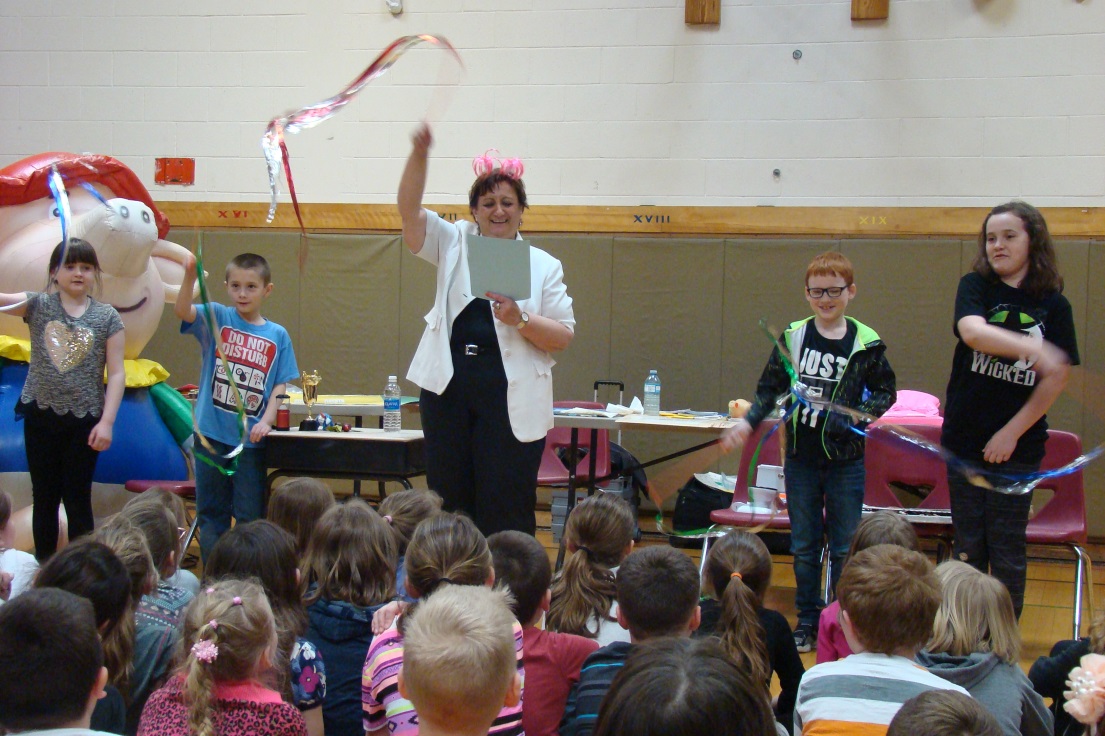 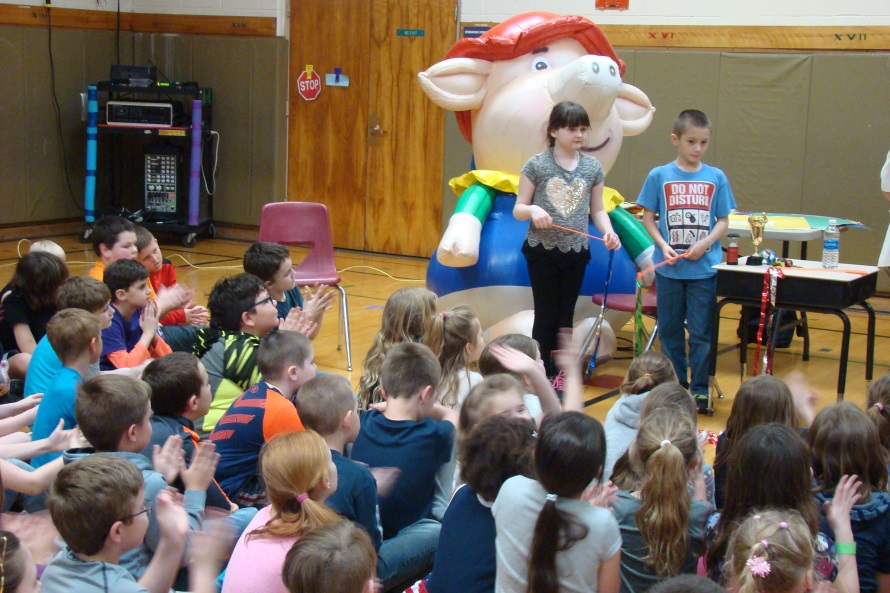 Best day ever!
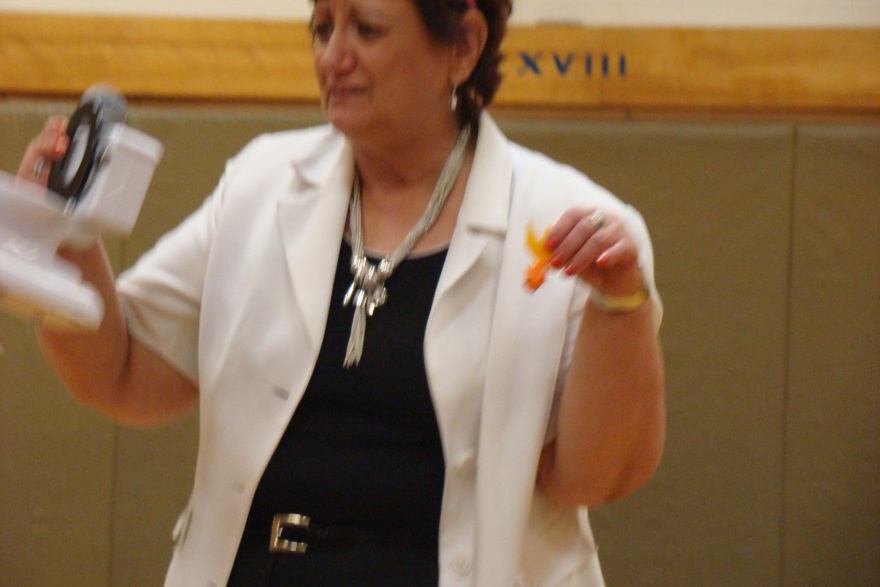 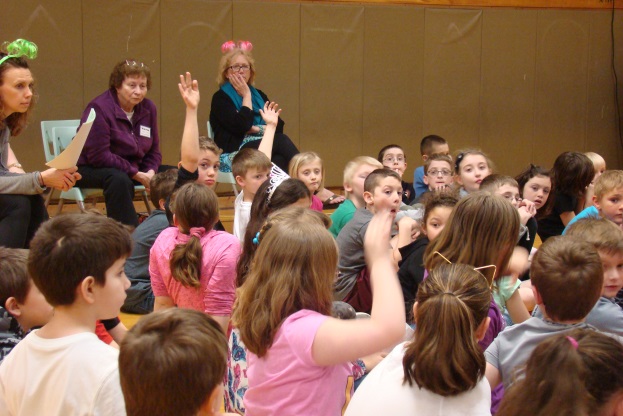 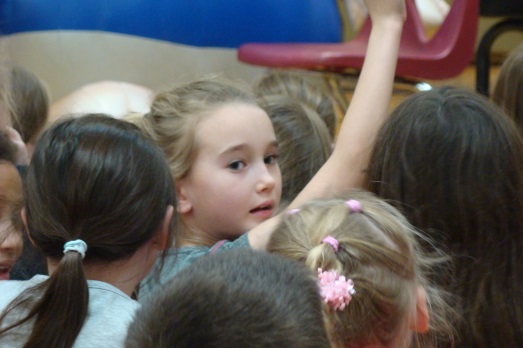 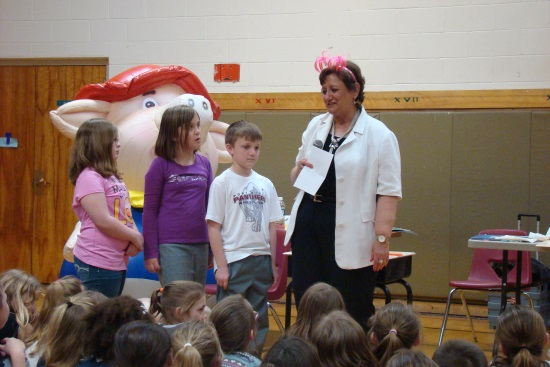 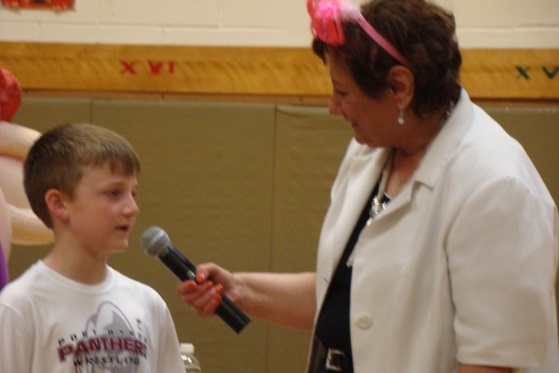 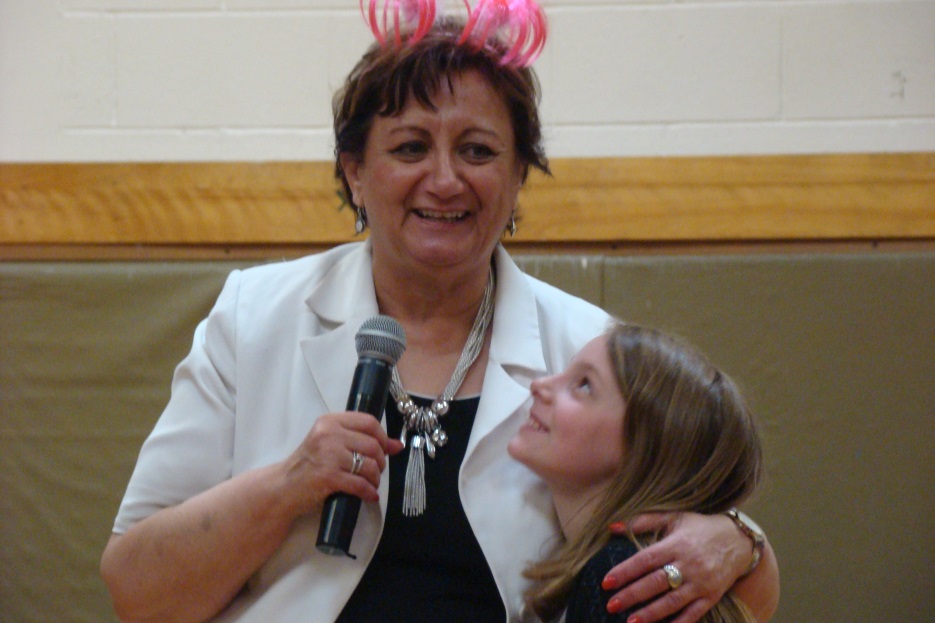 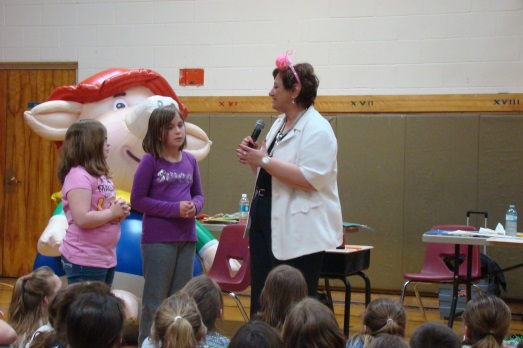 Can this day get any better?
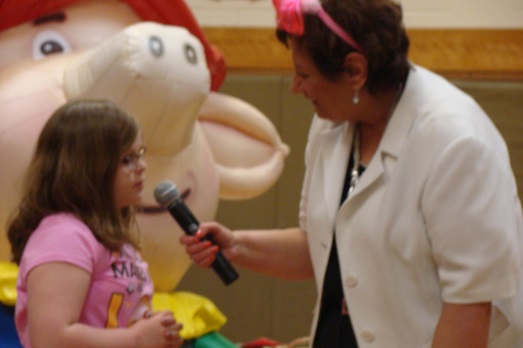 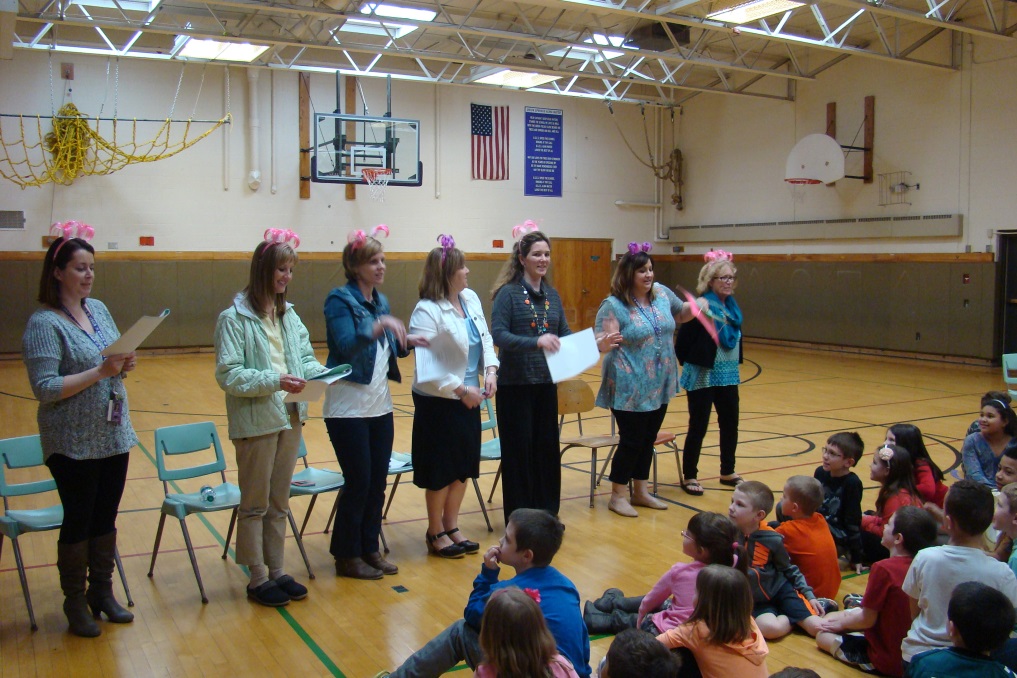 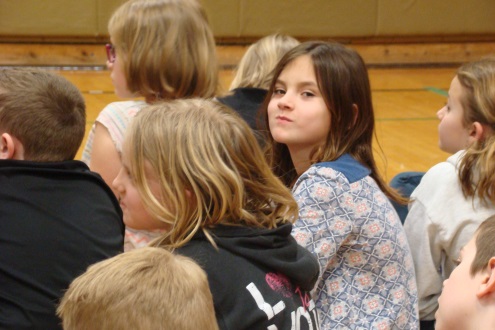 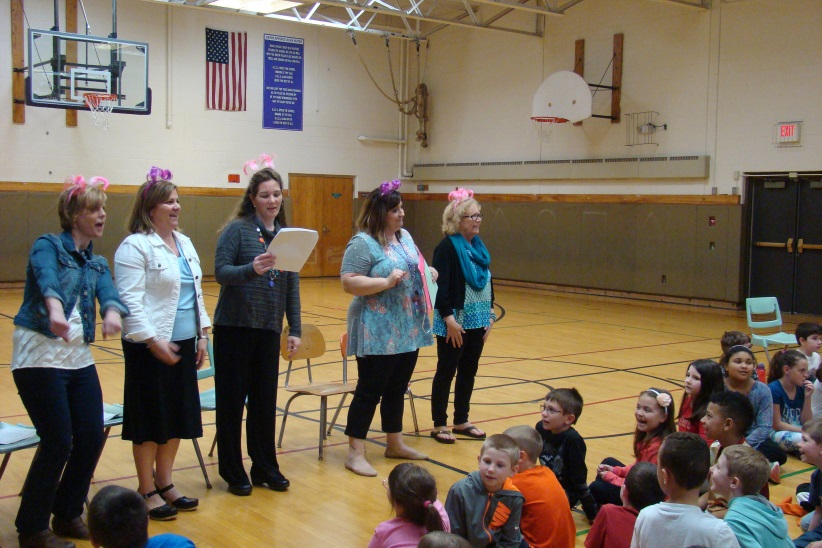 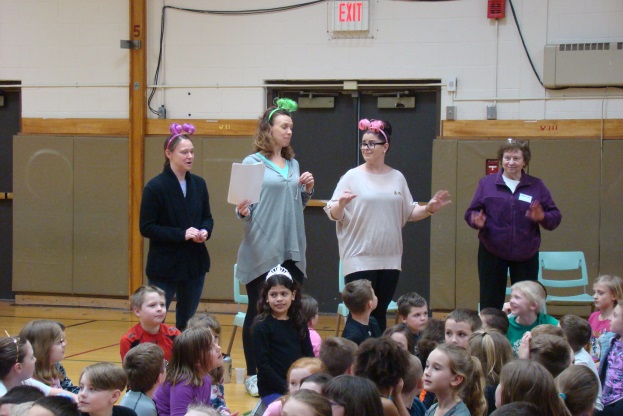 PreK -1 Visit with Kalli Dakos
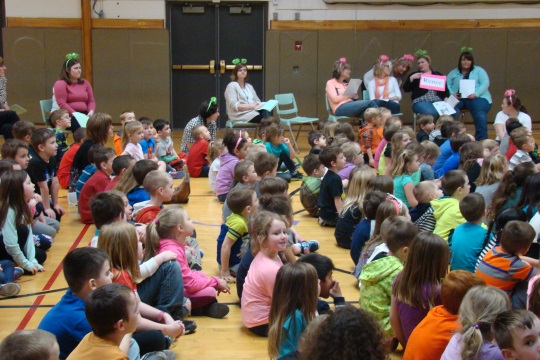 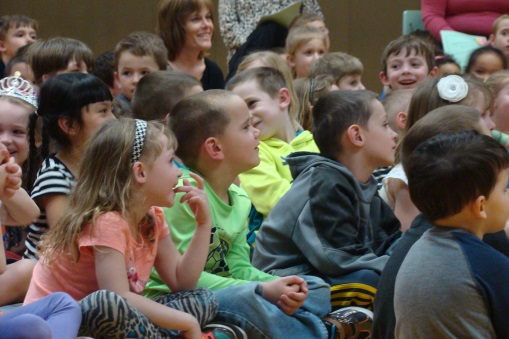 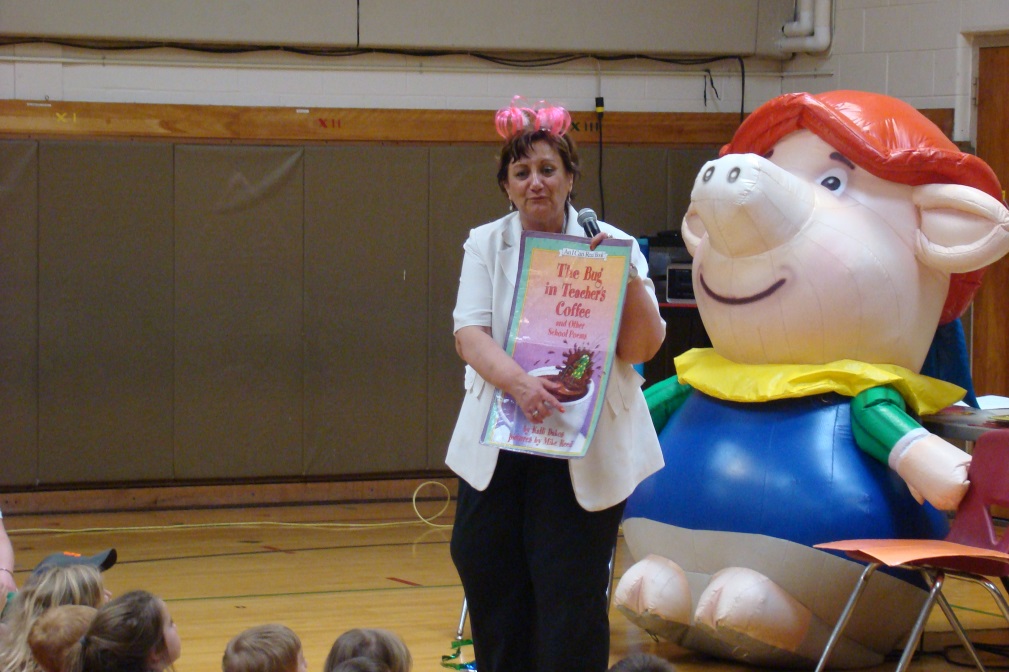 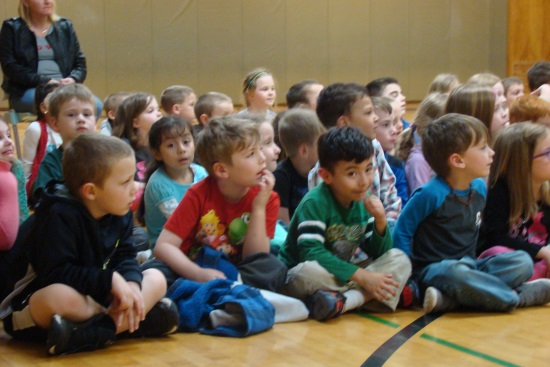 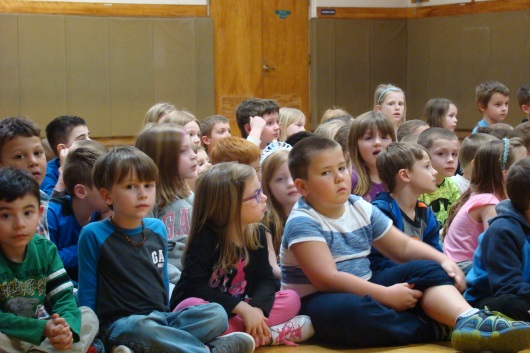 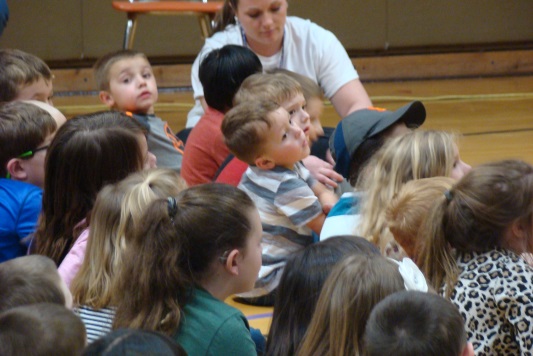 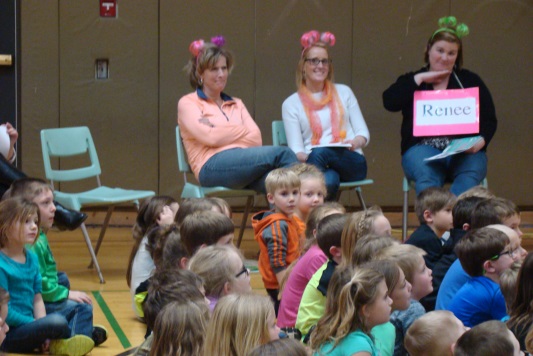 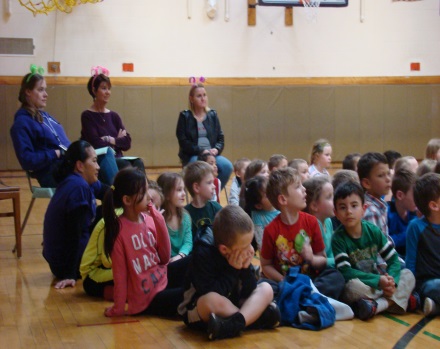 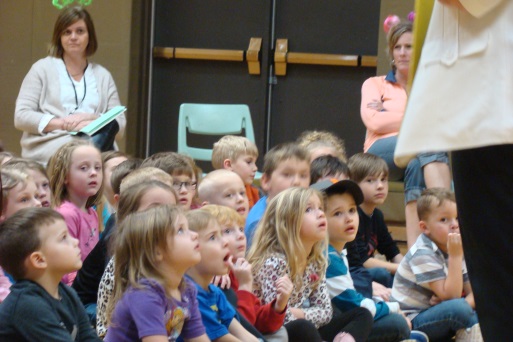 More PreK-1 Poetry Fun!
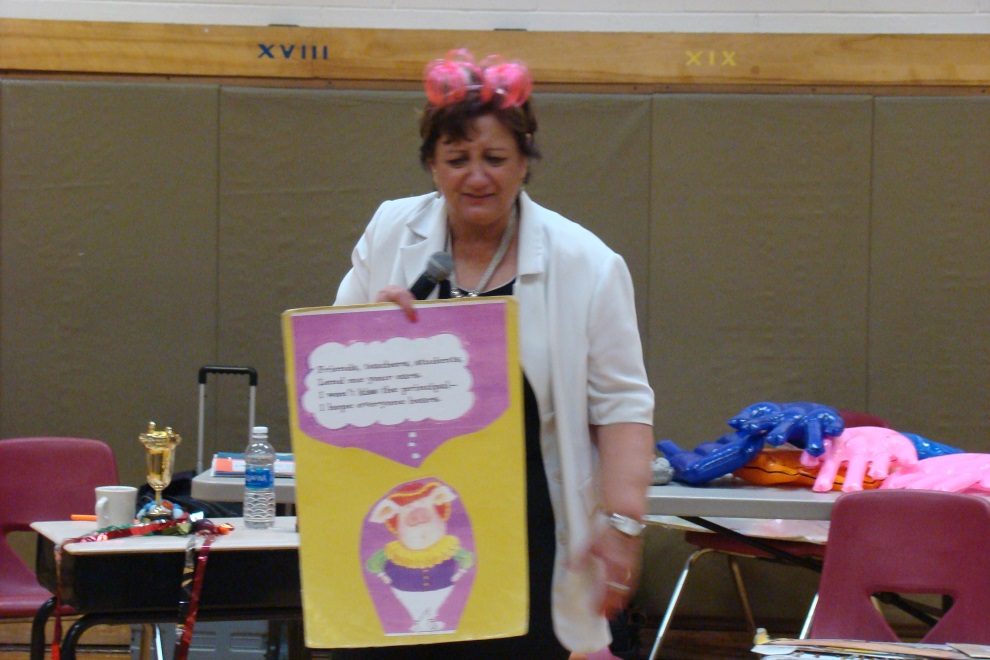 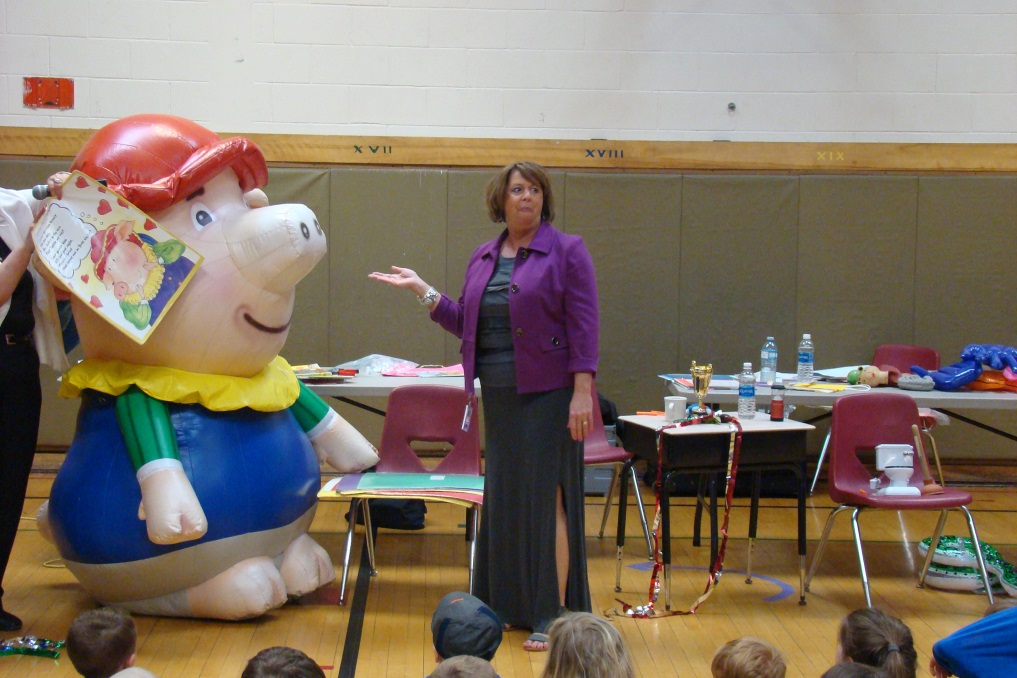 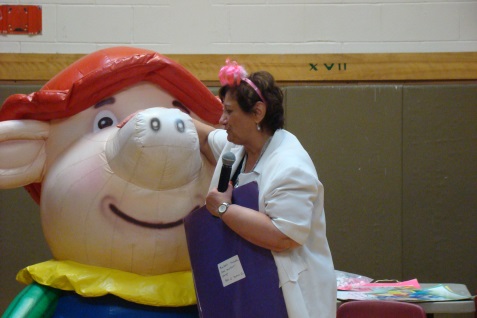 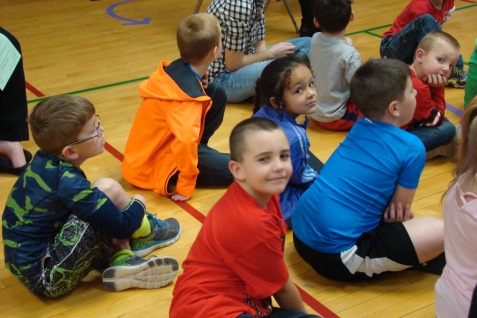 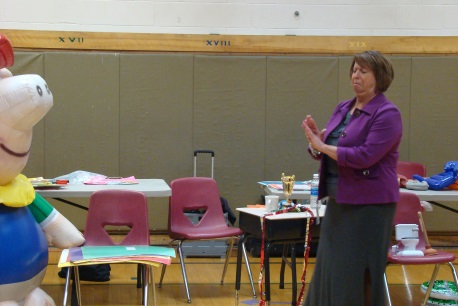 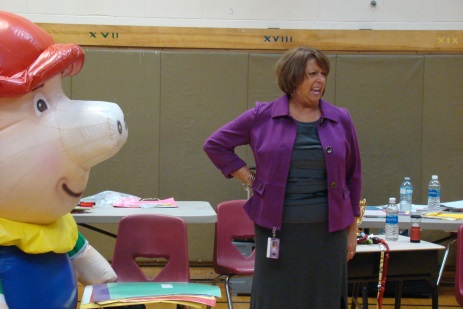 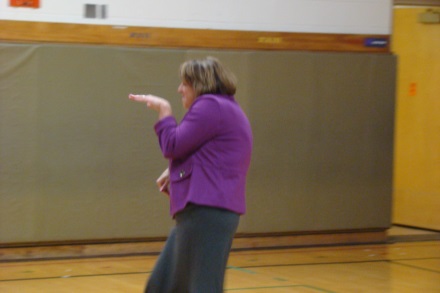 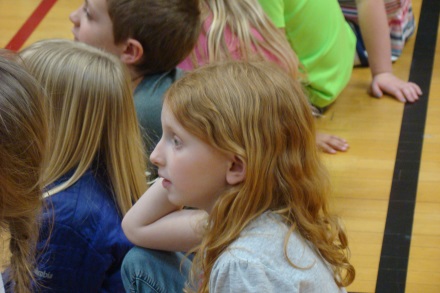 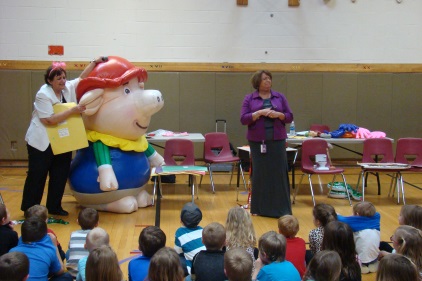 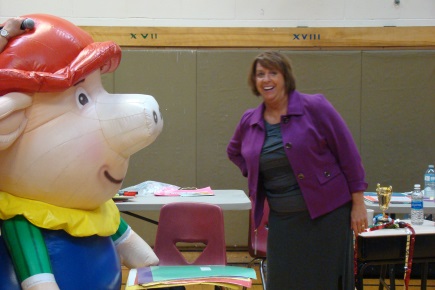 Mrs. LaDouce Promised to Kiss a Pig!
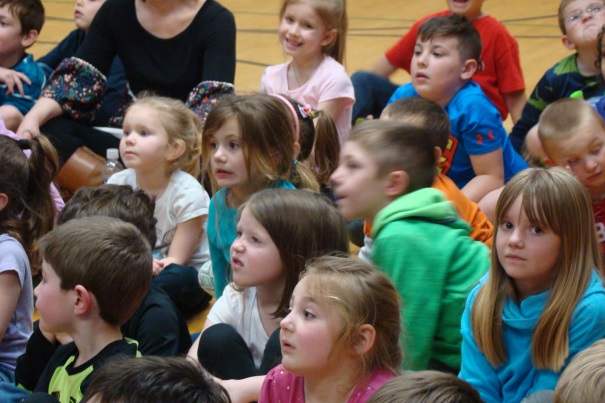 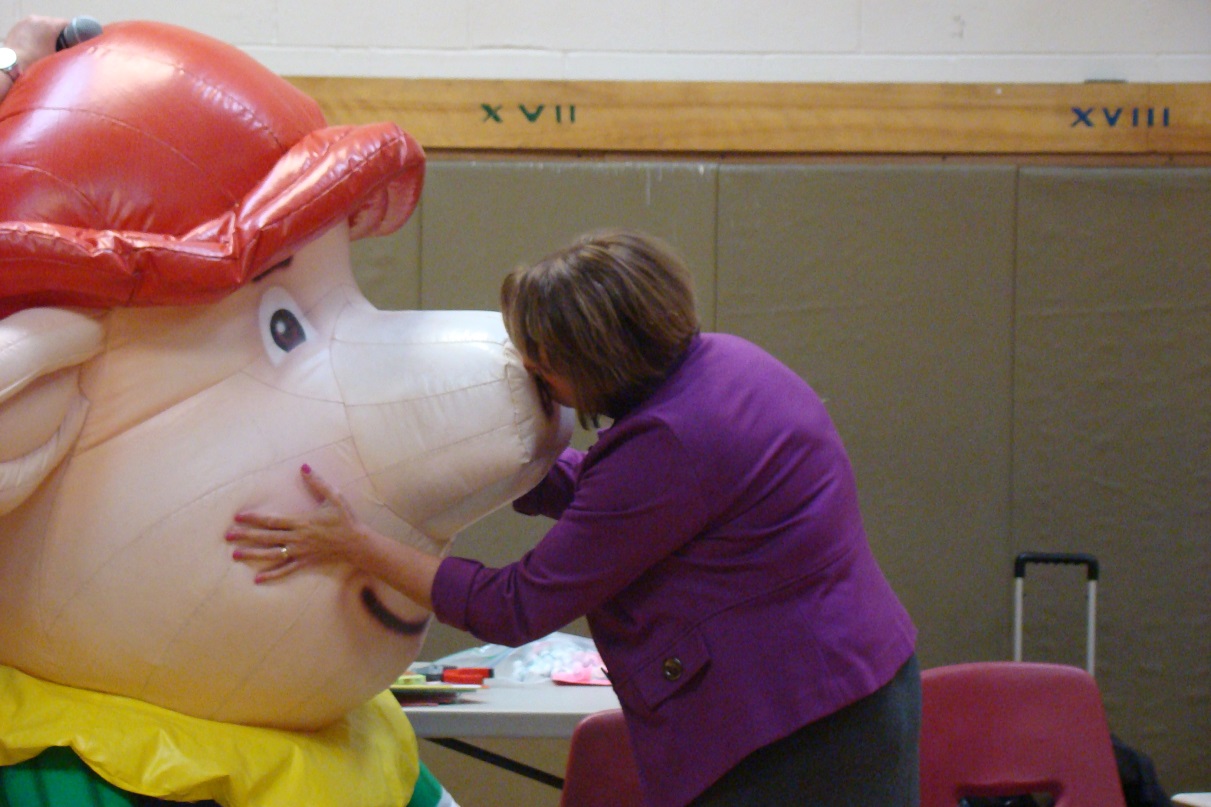 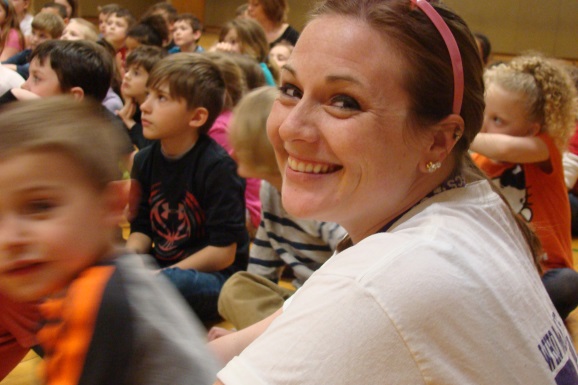 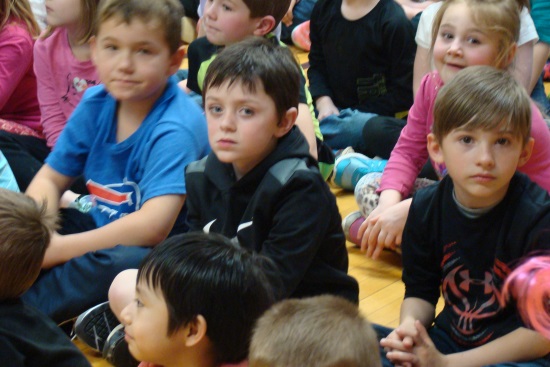 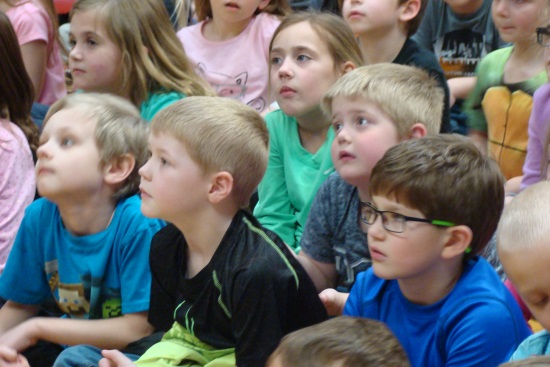 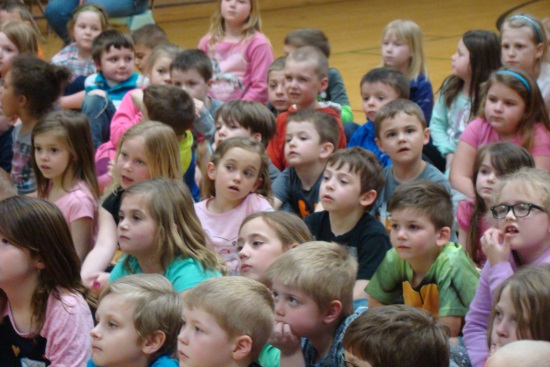 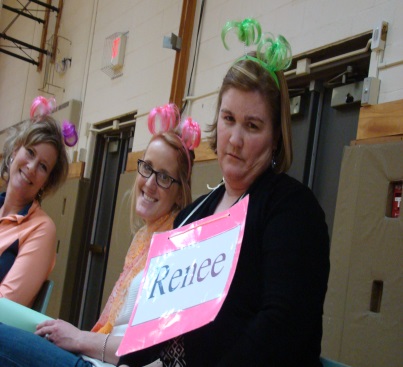 More PreK-1 Fun with Kalli Dakos!
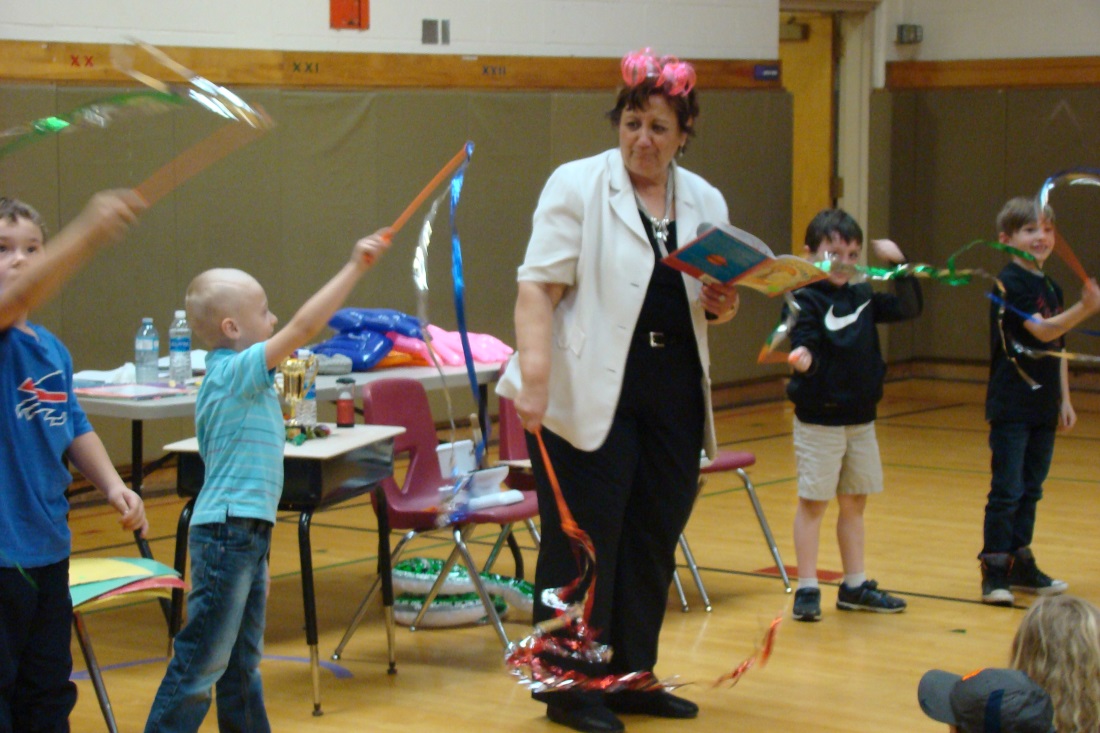 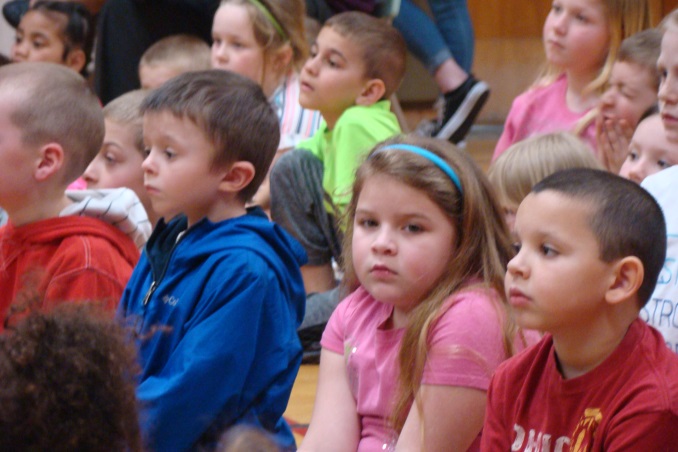 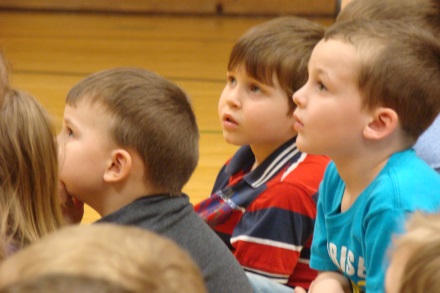 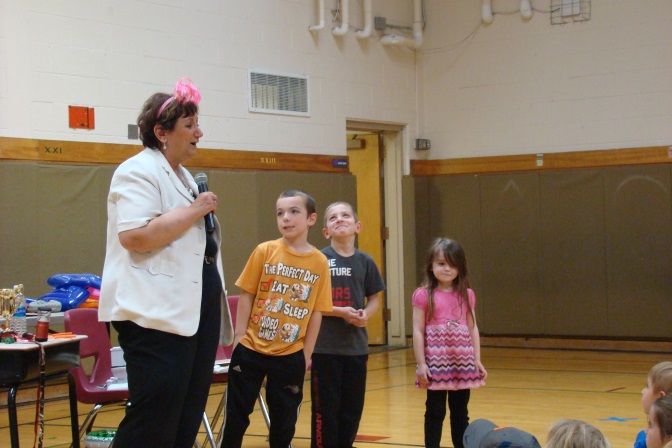 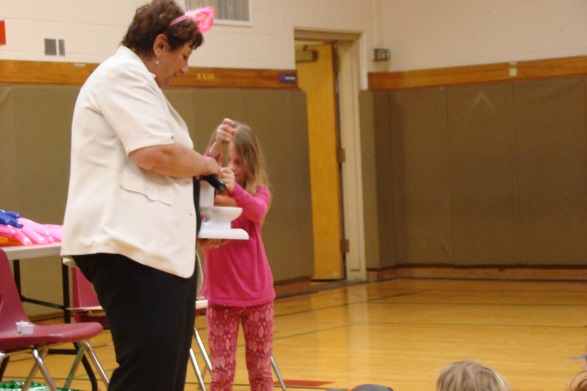 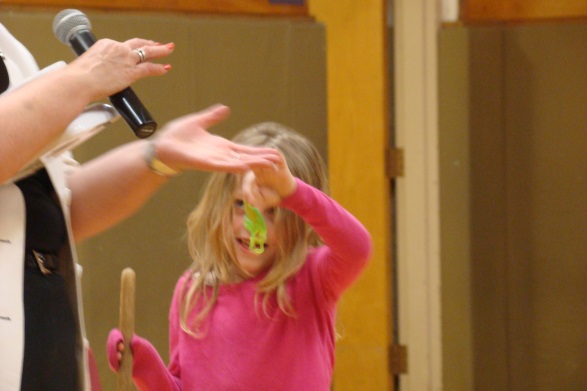 Teachers love poetry too!
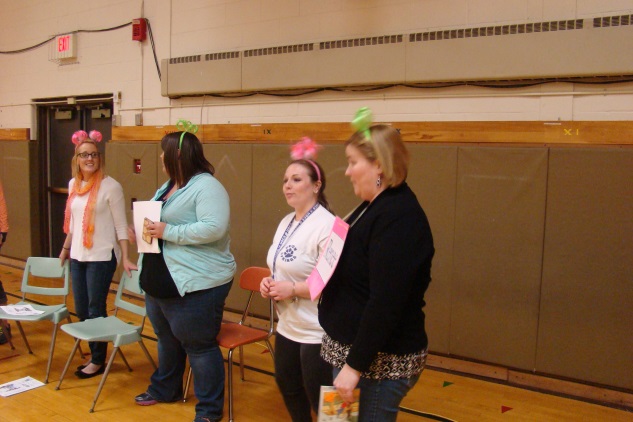 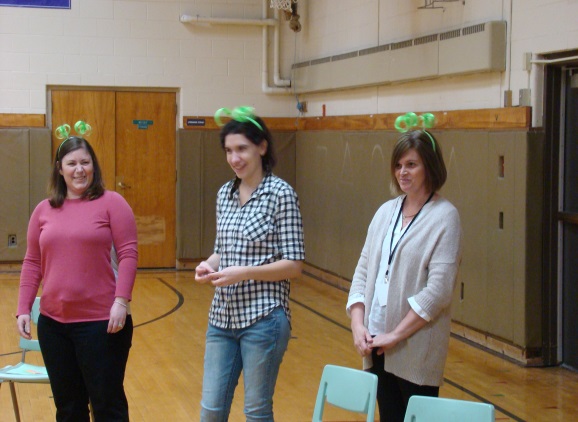 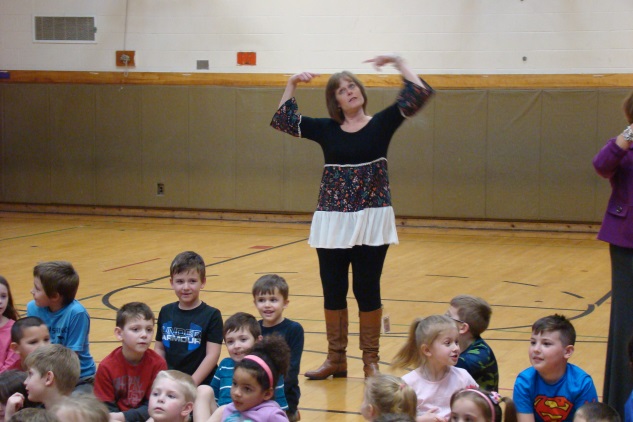 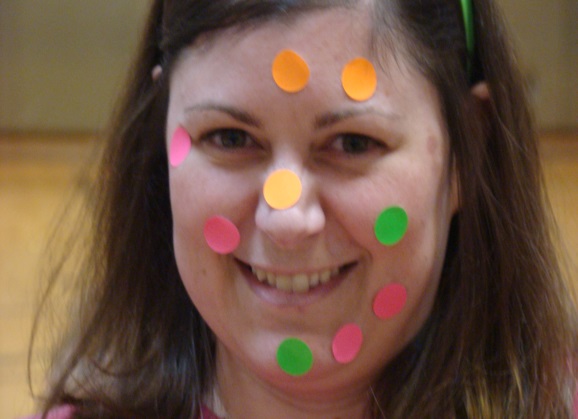 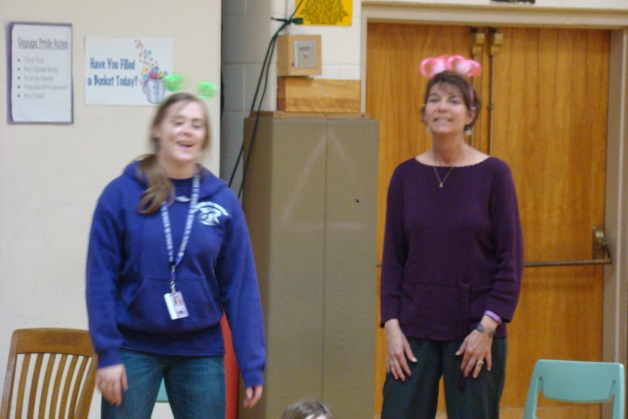 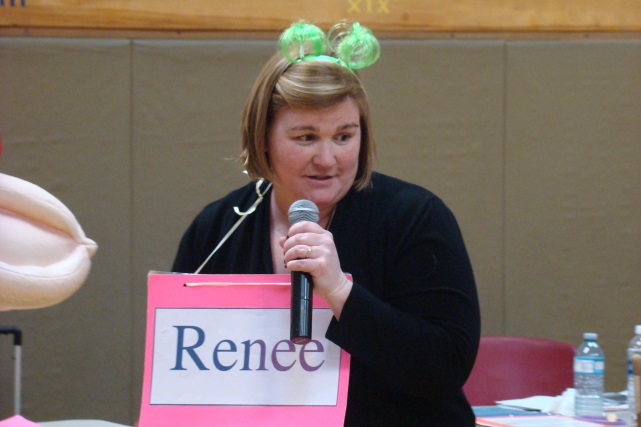 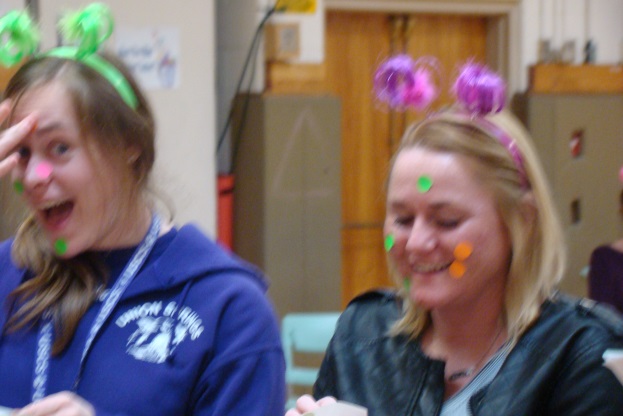 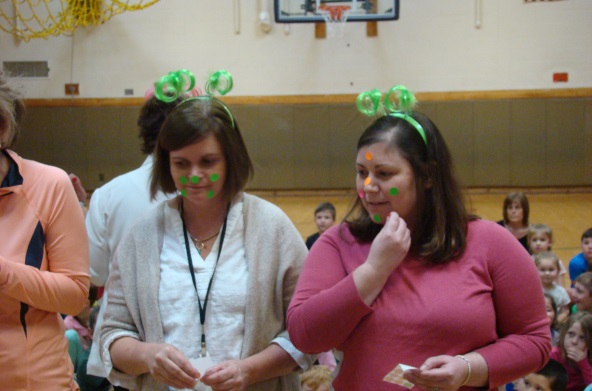 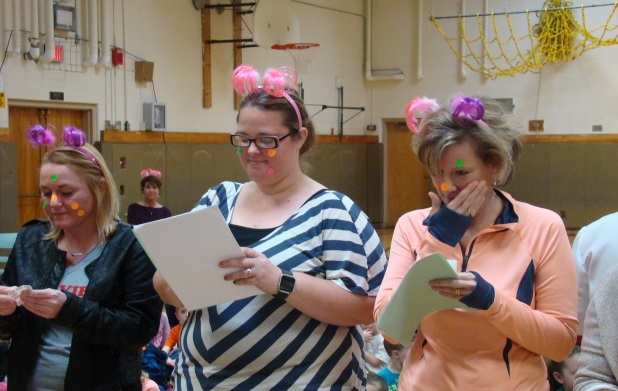 Pop! Pop!
The Chicken Pops! 
By Kalli Dakos

Pop,
Pop,
The chicken pops
Are popping over Drew.

Pop,
Pop,
The chicken pops 
Are popping over you!

Pop,
Pop,
The chicken pops
Are popping over Ted!

Pop,
Pop,
The chicken pops
Are sending me to bed!
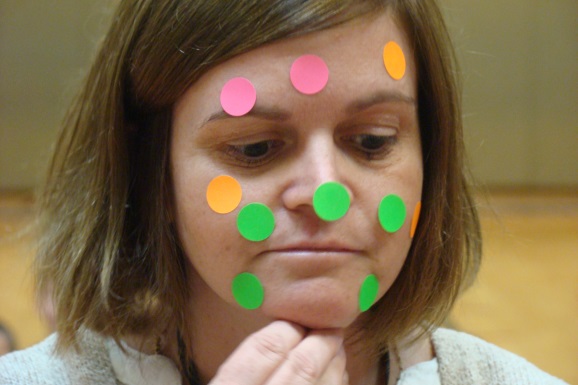 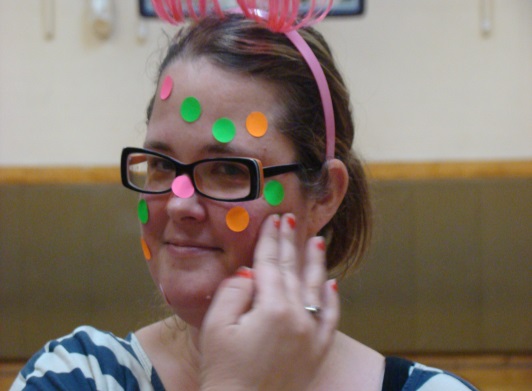 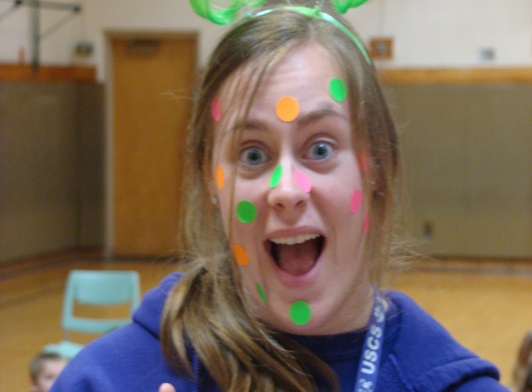 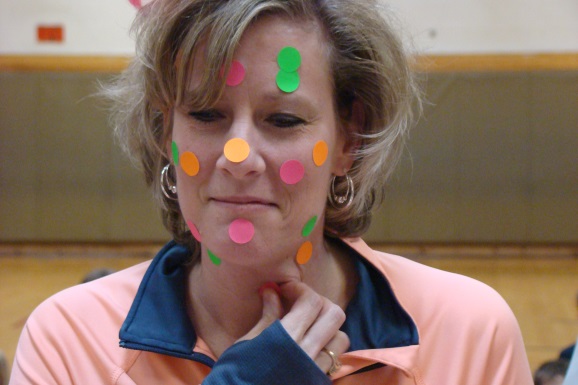 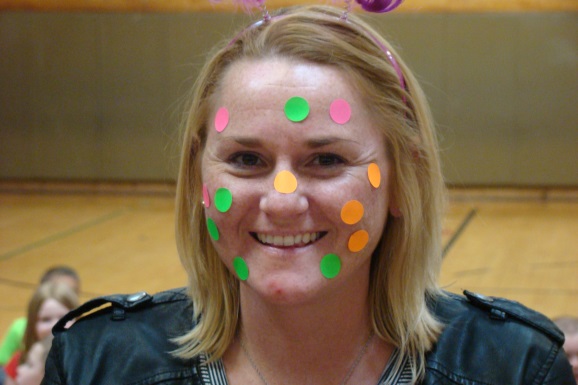 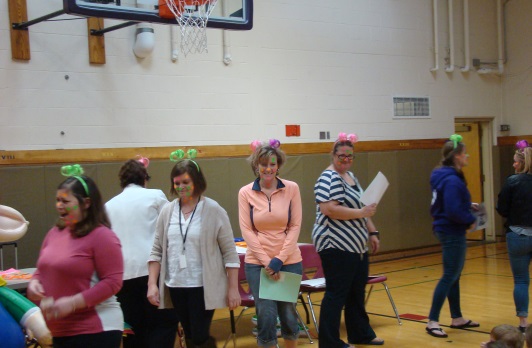 Kalli Dakos is the BEST!
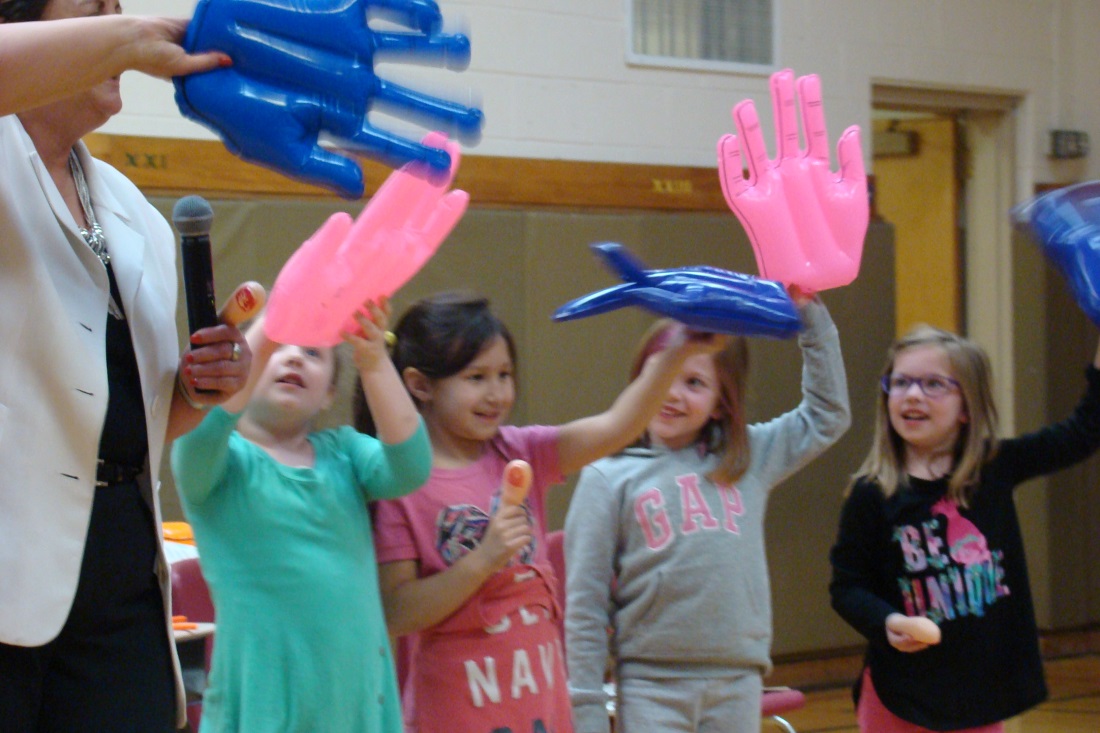 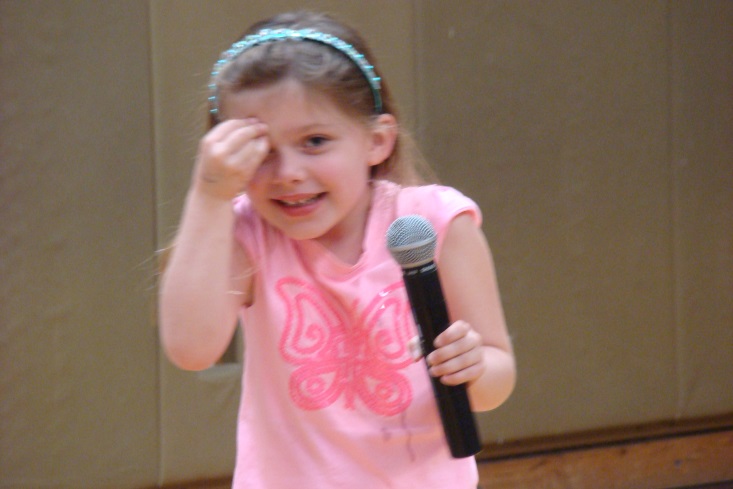 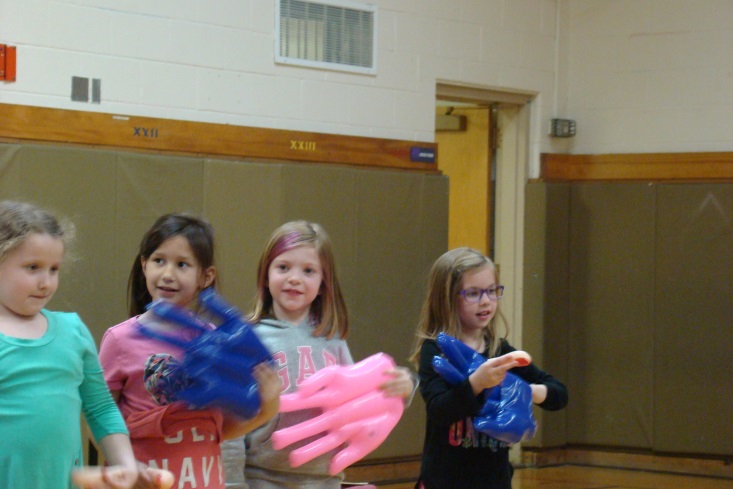 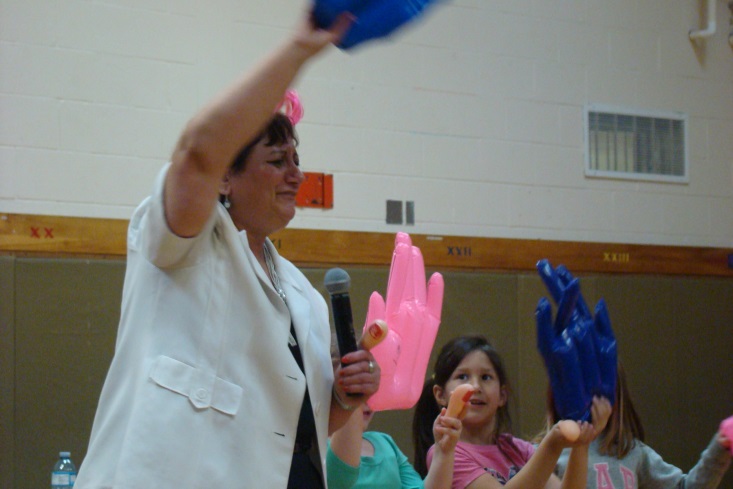 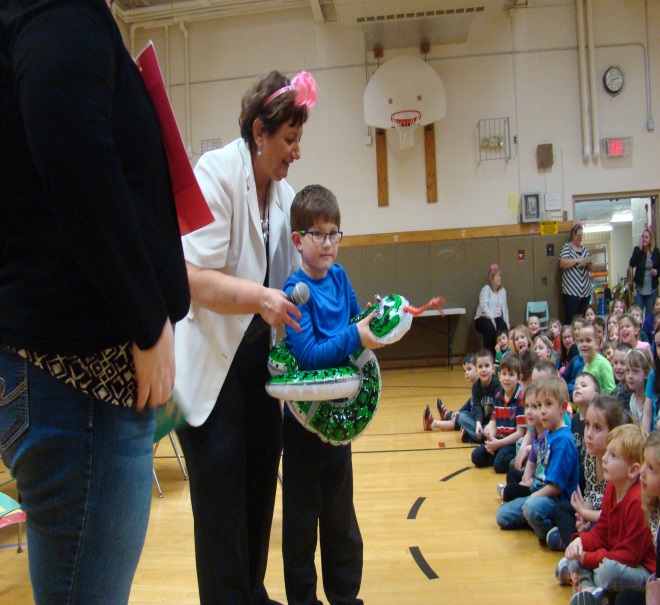 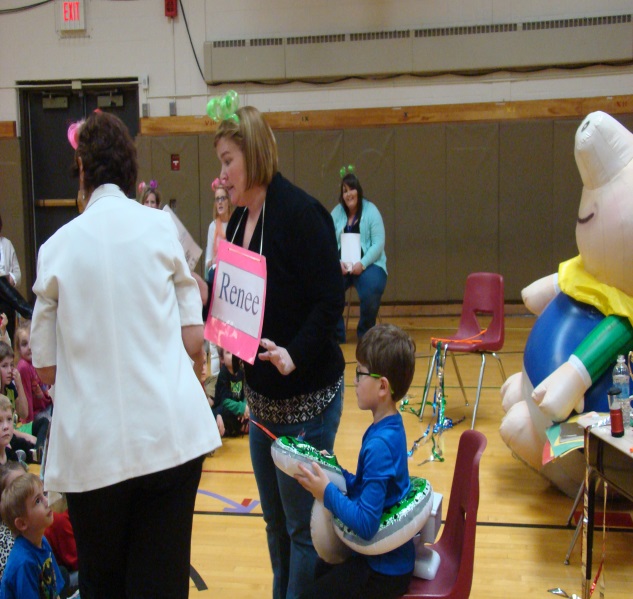 There’s a Cobra 
in the Bathroom 
by Kalli Dakos
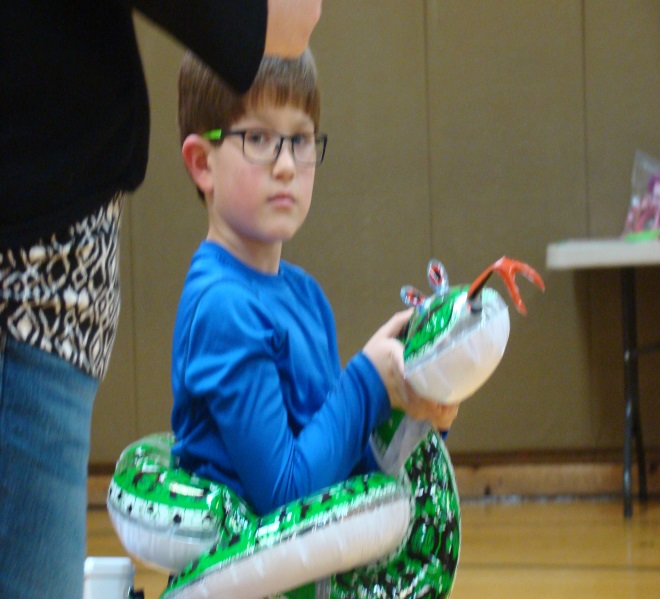 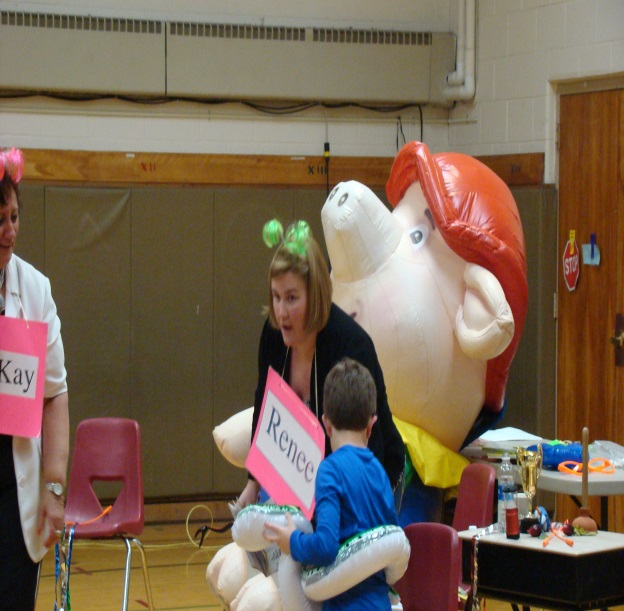 Thank you Kalli Dakos for a such wonderful visit! 
We had such a great time and we’re very excited about POETRY!
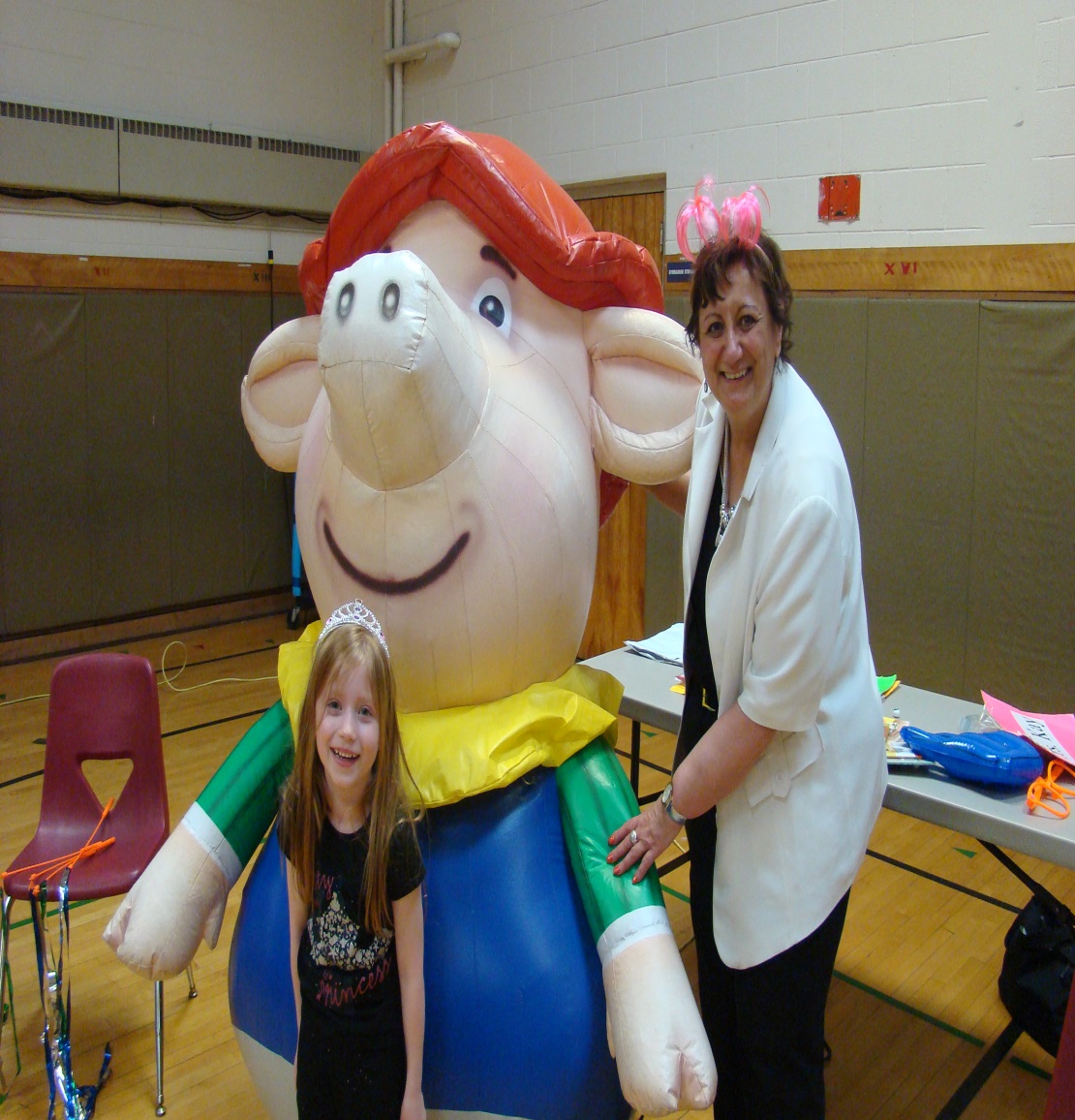 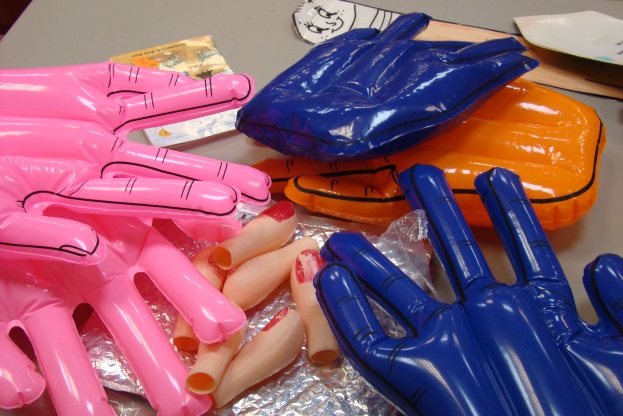